Figure 1 Specimen 4, Hypnale hypnale, showing the five large scales (plates) on the top of the head.
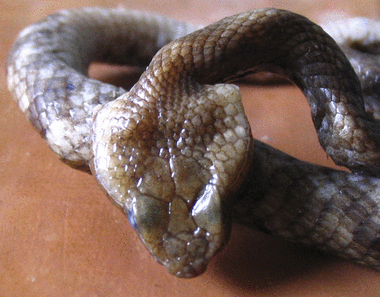 Trans R Soc Trop Med Hyg, Volume 101, Issue 1, January 2007, Pages 85–90, https://doi.org/10.1016/j.trstmh.2006.03.008
The content of this slide may be subject to copyright: please see the slide notes for details.
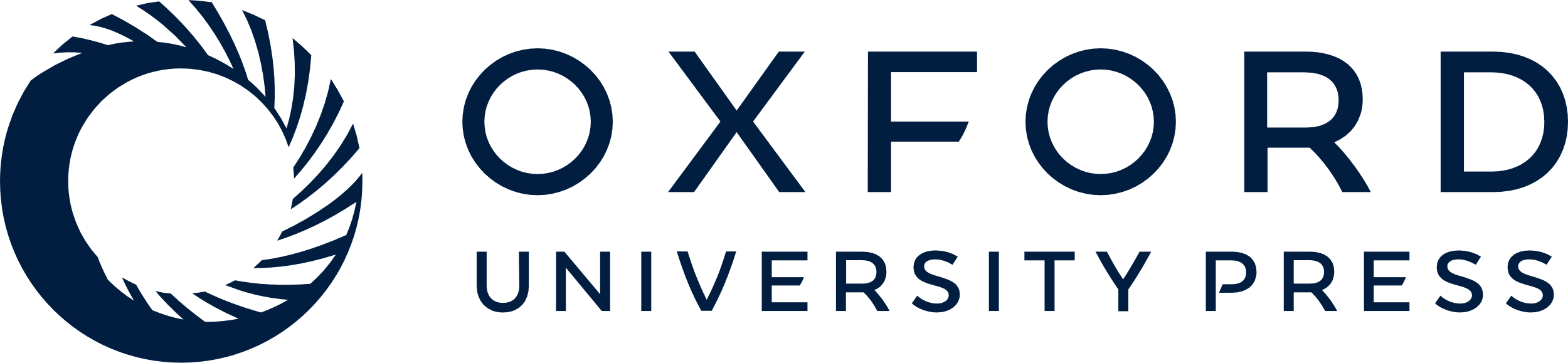 [Speaker Notes: Figure 1 Specimen 4, Hypnale hypnale, showing the five large scales (plates) on the top of the head.


Unless provided in the caption above, the following copyright applies to the content of this slide: © Royal Society of Tropical Medicine and Hygiene 2006]
Figure 2 Hump-nosed pit viper (Hypnale hypnale), Thattekaad Bird Reserve, Periya River, Kerala, India, showing ...
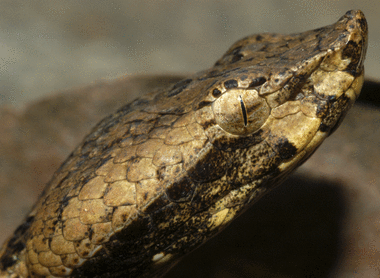 Trans R Soc Trop Med Hyg, Volume 101, Issue 1, January 2007, Pages 85–90, https://doi.org/10.1016/j.trstmh.2006.03.008
The content of this slide may be subject to copyright: please see the slide notes for details.
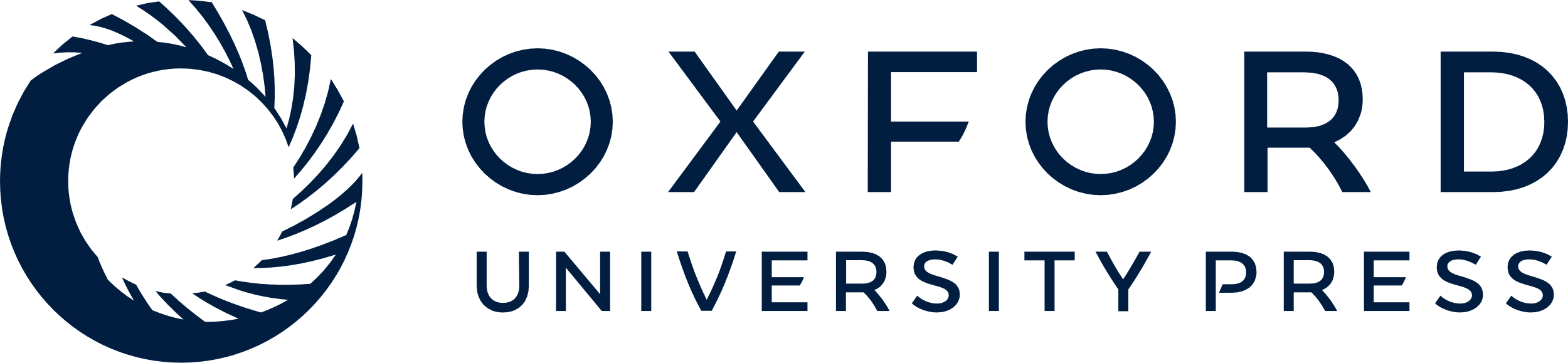 [Speaker Notes: Figure 2 Hump-nosed pit viper (Hypnale hypnale), Thattekaad Bird Reserve, Periya River, Kerala, India, showing upturned snout and loreal pit between eye and nostril.


Unless provided in the caption above, the following copyright applies to the content of this slide: © Royal Society of Tropical Medicine and Hygiene 2006]
Figure 3 Hypnale hypnale (left) and Echis carinatus (right).
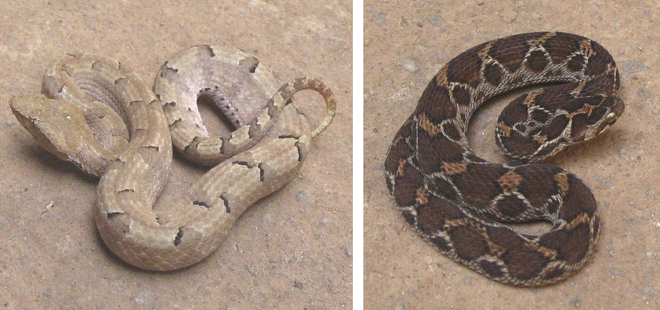 Trans R Soc Trop Med Hyg, Volume 101, Issue 1, January 2007, Pages 85–90, https://doi.org/10.1016/j.trstmh.2006.03.008
The content of this slide may be subject to copyright: please see the slide notes for details.
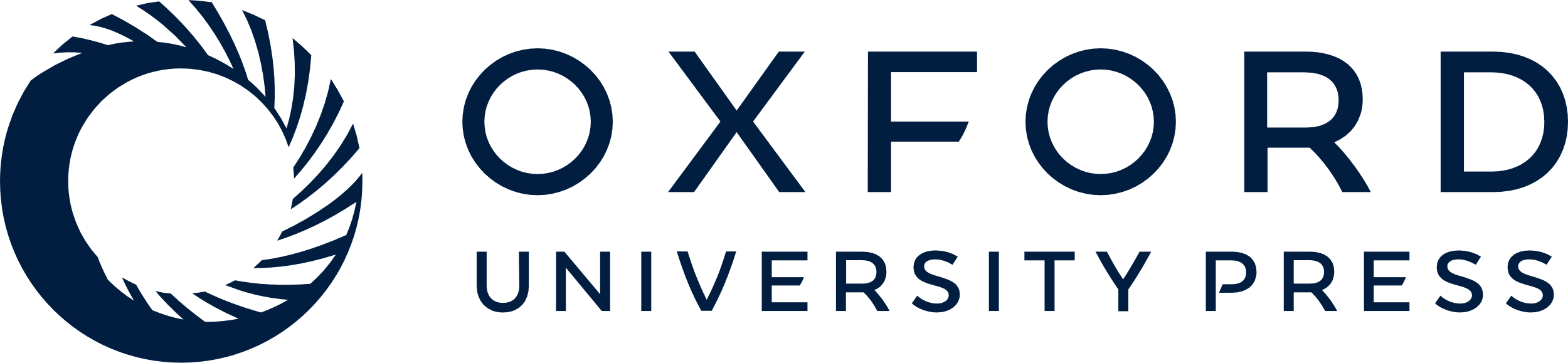 [Speaker Notes: Figure 3 Hypnale hypnale (left) and Echis carinatus (right).


Unless provided in the caption above, the following copyright applies to the content of this slide: © Royal Society of Tropical Medicine and Hygiene 2006]
Table 1 Little Flower Hospital, Angamaly: other snakes brought by snake-bitten patients
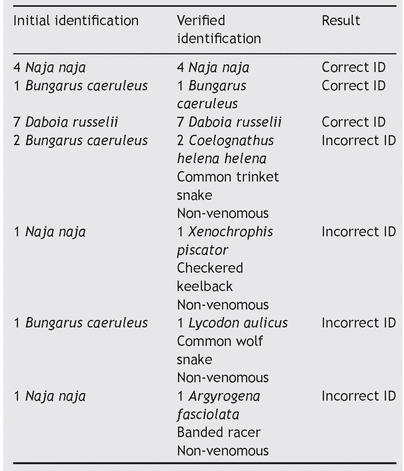 Trans R Soc Trop Med Hyg, Volume 101, Issue 1, January 2007, Pages 85–90, https://doi.org/10.1016/j.trstmh.2006.03.008
The content of this slide may be subject to copyright: please see the slide notes for details.
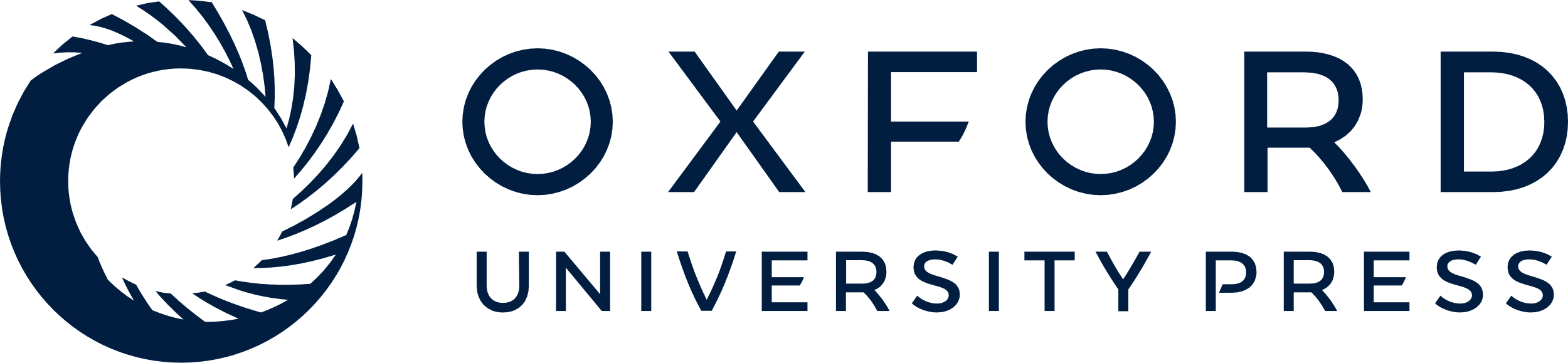 [Speaker Notes: Table 1 Little Flower Hospital, Angamaly: other snakes brought by snake-bitten patients


Unless provided in the caption above, the following copyright applies to the content of this slide: © Royal Society of Tropical Medicine and Hygiene 2006]
Table 2 Jubilee Mission Hospital, Thrissur: venomous species brought by snake-bitten patients
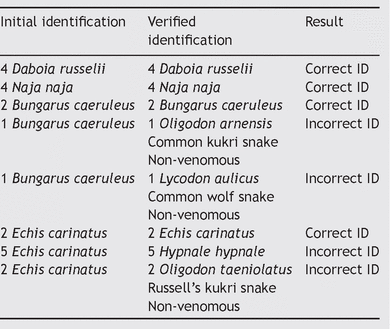 Trans R Soc Trop Med Hyg, Volume 101, Issue 1, January 2007, Pages 85–90, https://doi.org/10.1016/j.trstmh.2006.03.008
The content of this slide may be subject to copyright: please see the slide notes for details.
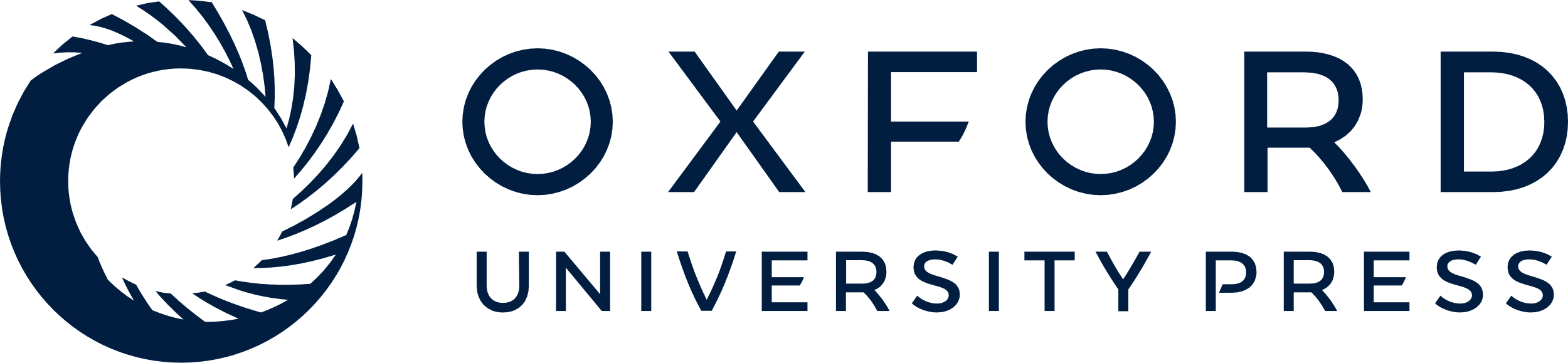 [Speaker Notes: Table 2 Jubilee Mission Hospital, Thrissur: venomous species brought by snake-bitten patients


Unless provided in the caption above, the following copyright applies to the content of this slide: © Royal Society of Tropical Medicine and Hygiene 2006]
Table 3 Little Flower Hospital, Angamaly: details of unknown vipers finally verified to be hump-nosed pit vipers ...
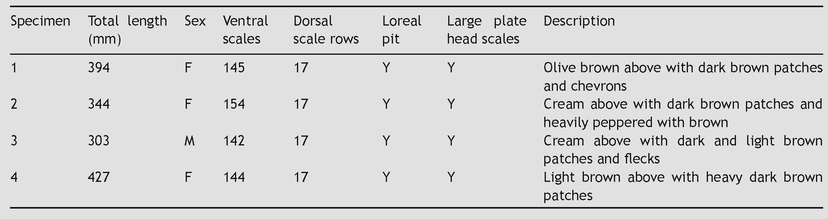 Trans R Soc Trop Med Hyg, Volume 101, Issue 1, January 2007, Pages 85–90, https://doi.org/10.1016/j.trstmh.2006.03.008
The content of this slide may be subject to copyright: please see the slide notes for details.
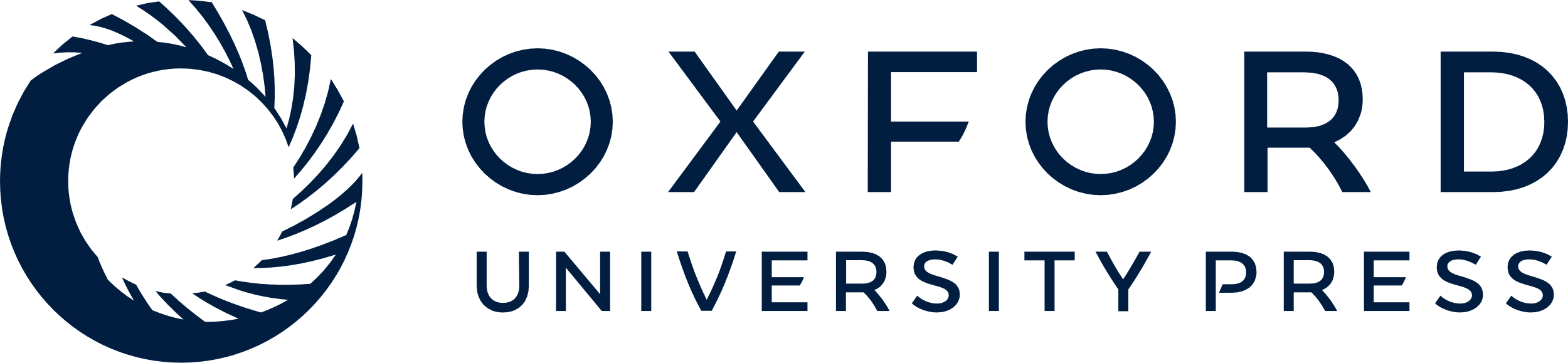 [Speaker Notes: Table 3 Little Flower Hospital, Angamaly: details of unknown vipers finally verified to be hump-nosed pit vipers (Hypnale hypnale)


Unless provided in the caption above, the following copyright applies to the content of this slide: © Royal Society of Tropical Medicine and Hygiene 2006]